Teach One: Logistic Regression
(QUESTION 5)
HAP 823 | Spring 2022
Jo-Vivian Yu
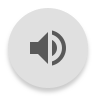 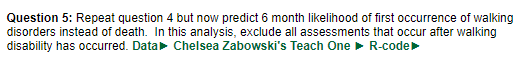 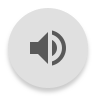 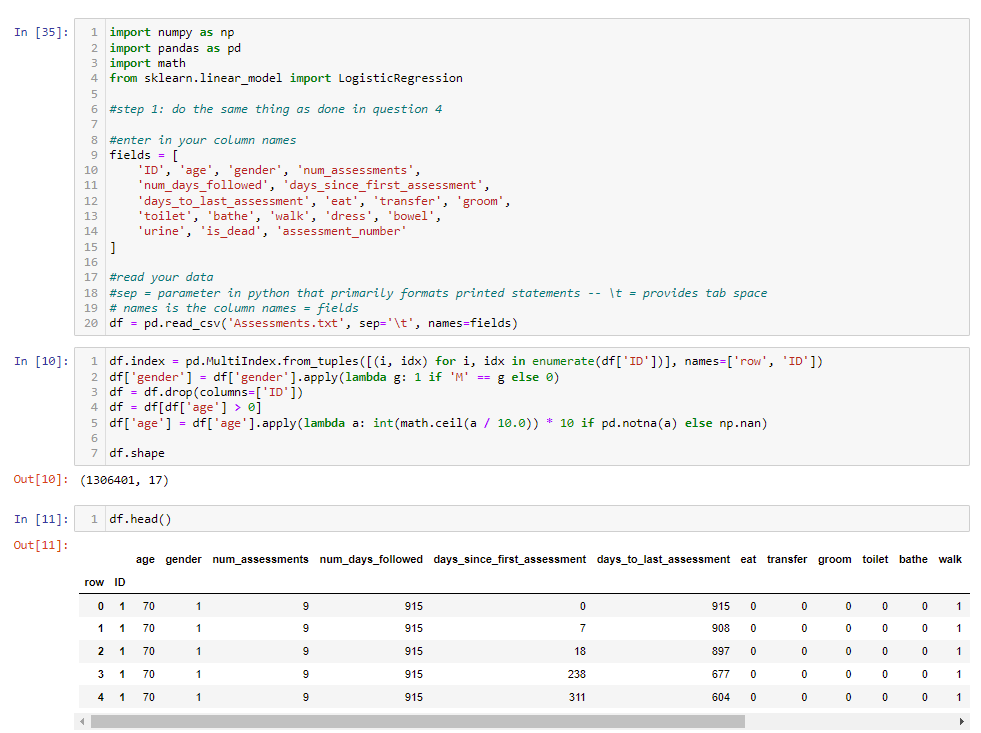 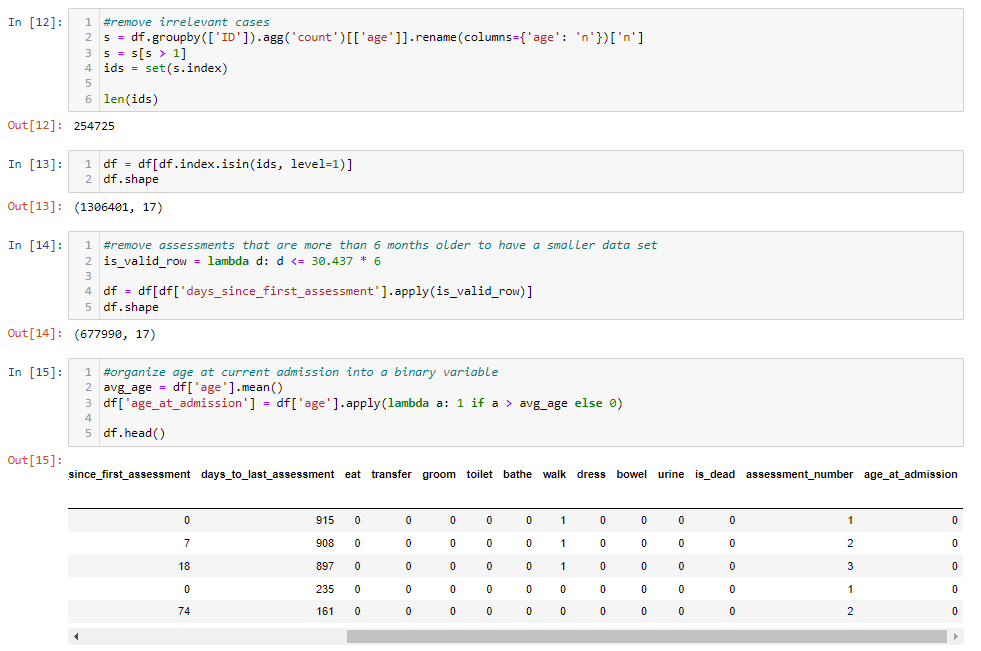 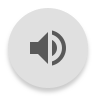 [Speaker Notes: Remove irrelevant cases such as cases with only one assessment 
Remove assessments that older than six months
Binarize age at current admission]
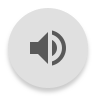 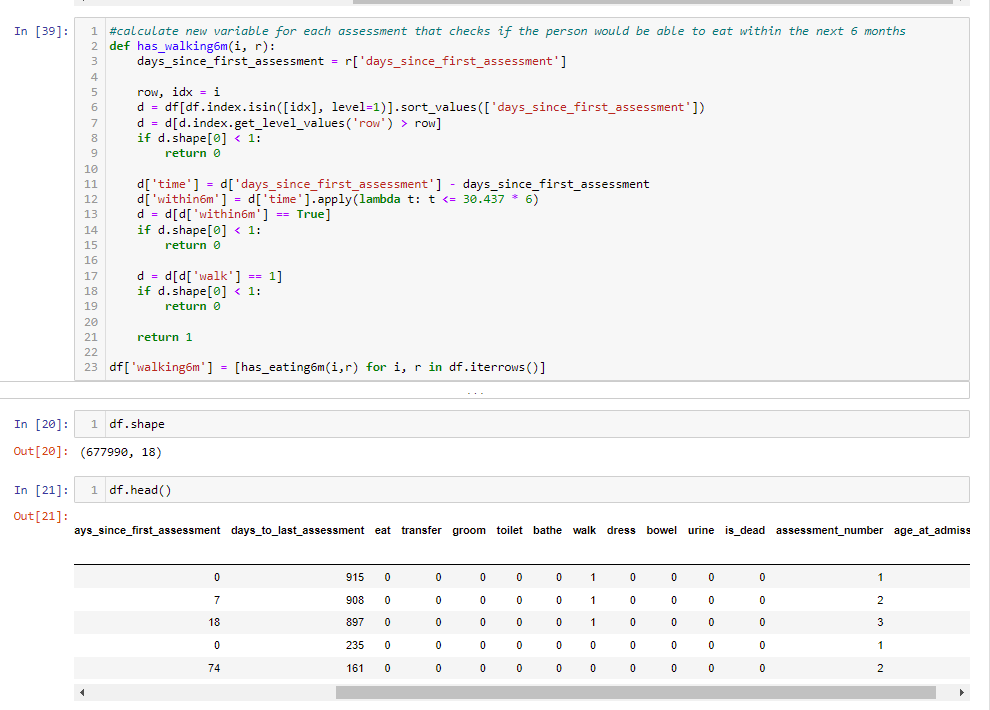 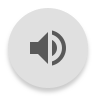 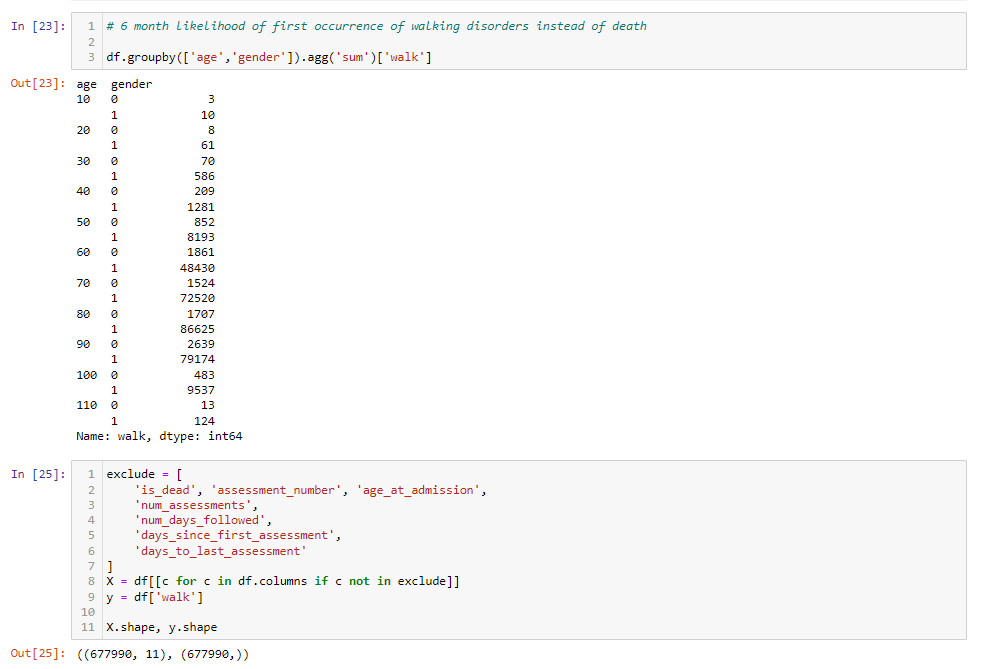 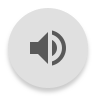 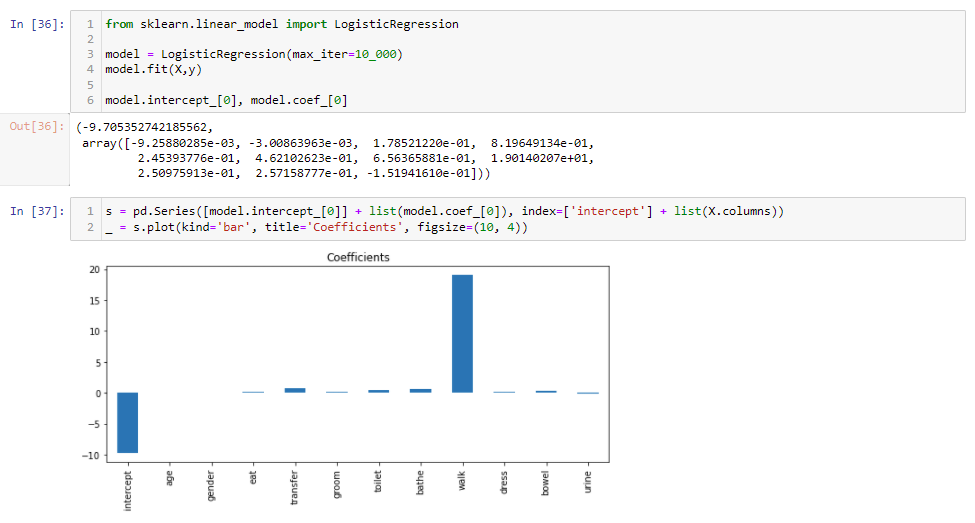 Thank you!